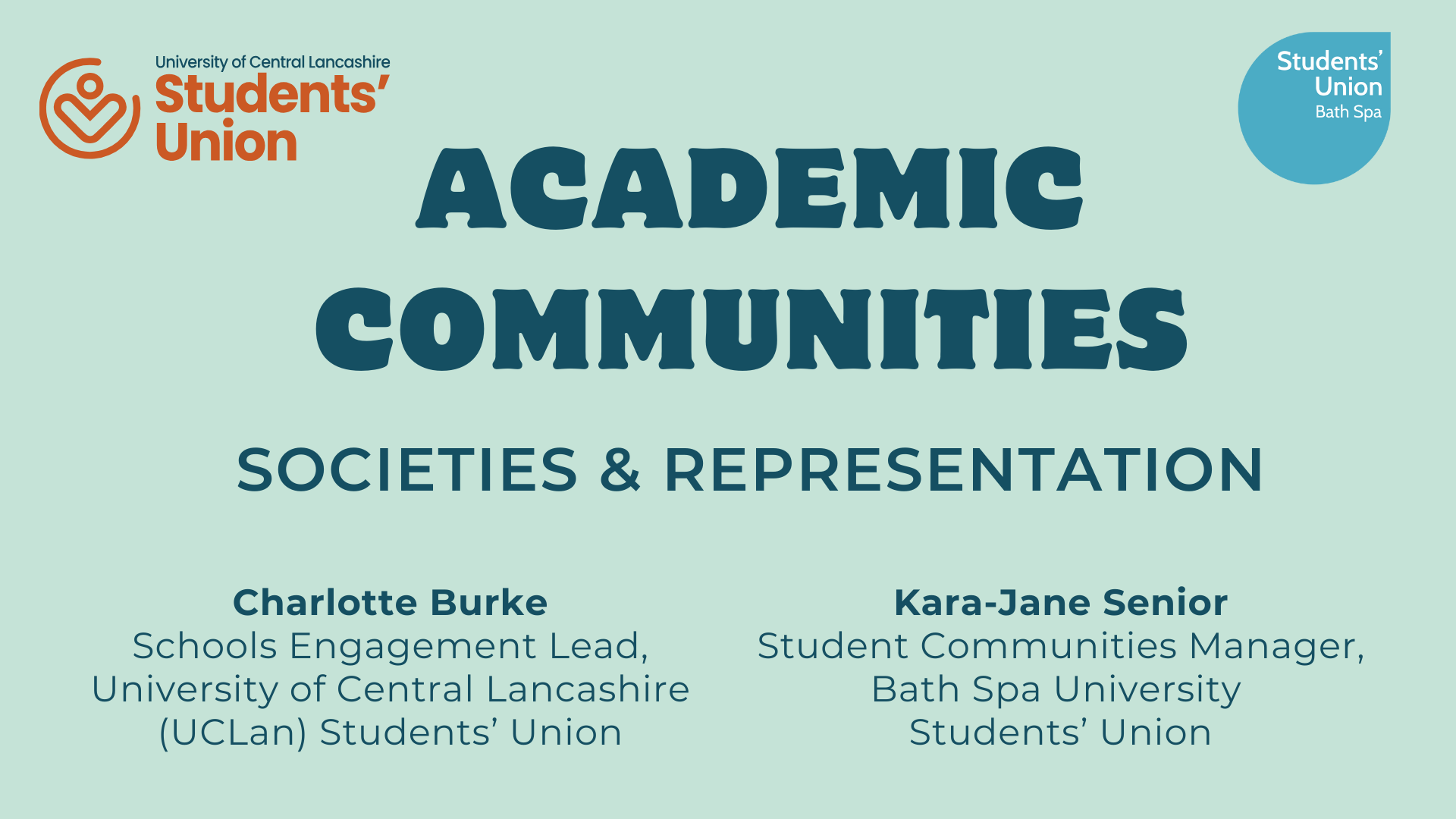 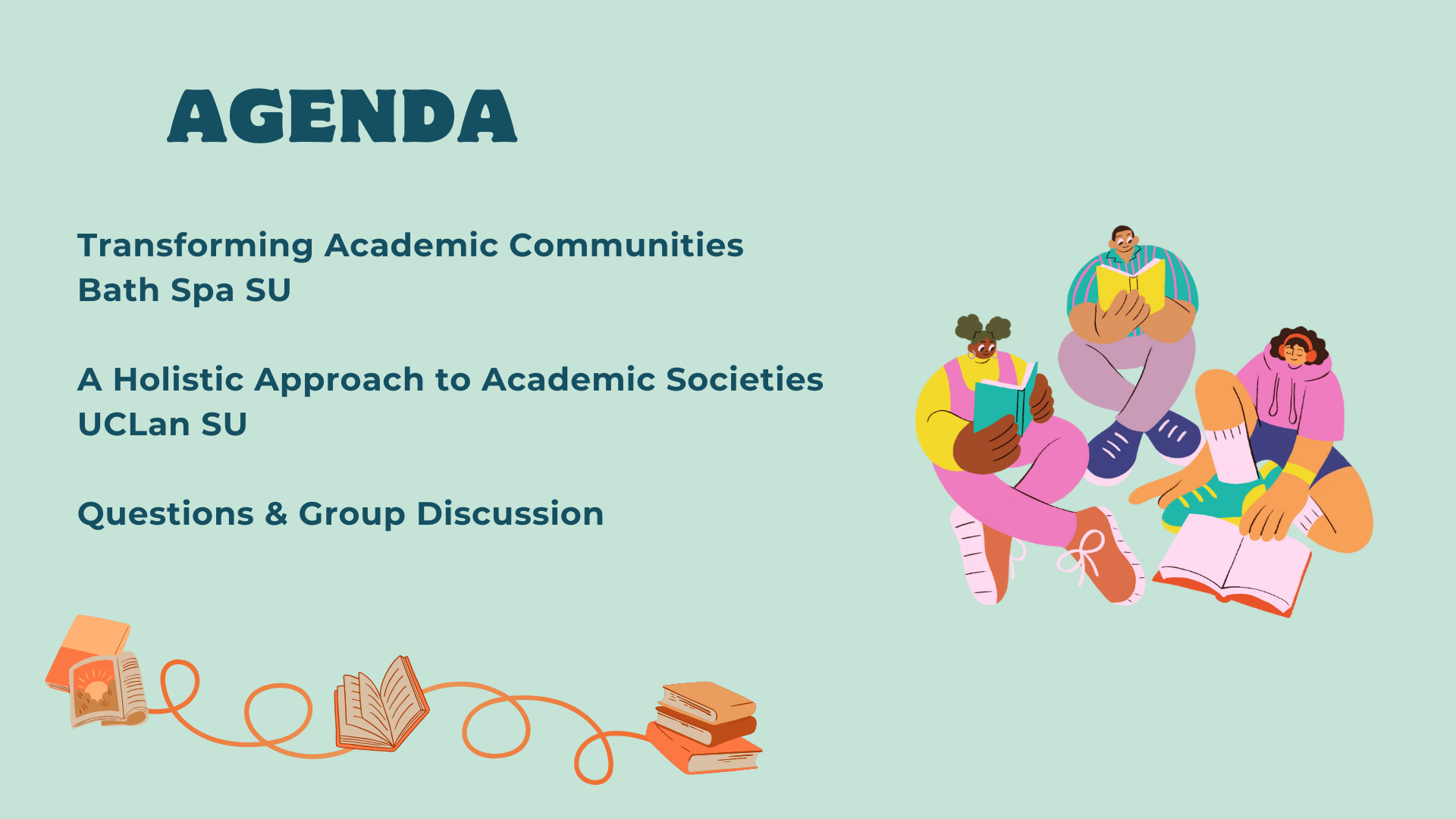 Transforming Academic Communities
Kara-Jane Senior (she/her)
Student Communities Manager
Bath Spa University Students’ Union
Where we started
2022 - Representation systems and typical student opportunities decreasingly relevant or accessible to students today.
Bath Spa Big SU Survey in 2022 reported:
Students working 22 hours each week on average
56% said they felt lonely daily or weekly
Commuting distances up to 90 minutes one-way to class
Clubs and societies gave students a sense of belonging
Where we wanted to go
Support students to build connections
Raise students’ confidence and develop important skills
Create academic communities of students and staff
Pay students for their time
Enable students to take an active role in making the change needed
Create a more effective representation system
How we’ve gone about it
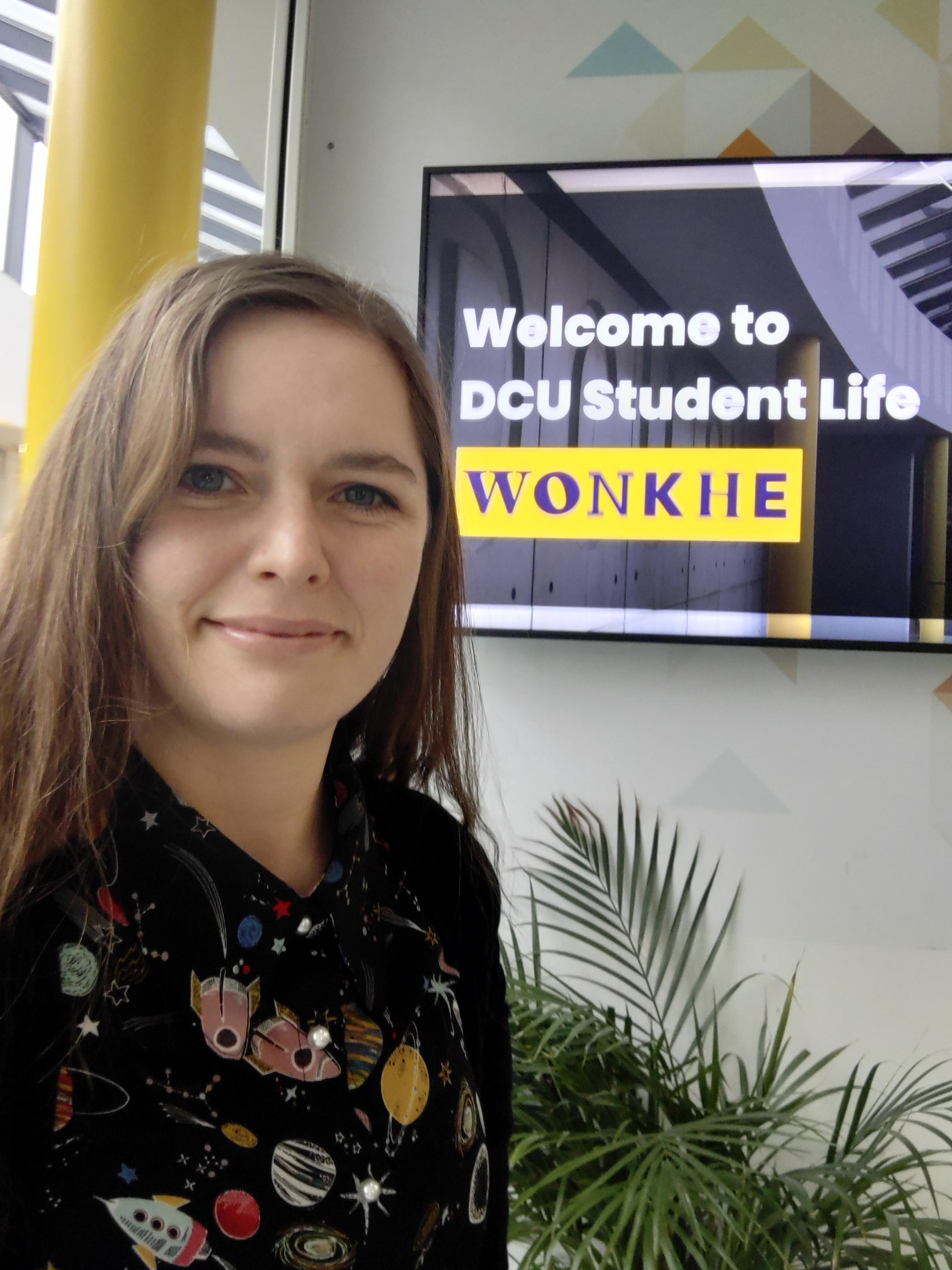 Workshop with key university and students’ union staff summer 2022
Research approaches to student representation and communities around the UK and Europe
Two workshops with academic representatives and academic society committee
What we’ve done this year - pilot year 1
Focused on undergraduate representation for Bath based students
School based approach
New paid student role combining representation and community building

Pilot schools: Business School and School of Music and Performing Arts
What we’ve learnt
Paying students is the way forward, but more hours are needed
A defined structure and clear expectations for students holding representative roles will support students to take ownership over the system
More training and developmental support
Flexibility to tailor the system within schools is important
Names matter – Student Community Leader
Physical space is supportive of building community 
We do not have to be radical with the transformation, just make sure that things work for everyone involved
Where we’re going next - pilot year 2
Roll out across all schools at undergraduate level in Bath
Students taking the lead in quality assurance
Development of academic communities as a flexible form of student group
Social opportunities for all academic representatives
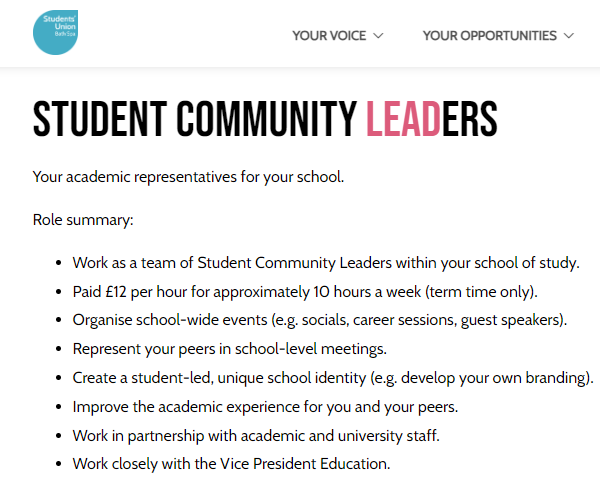 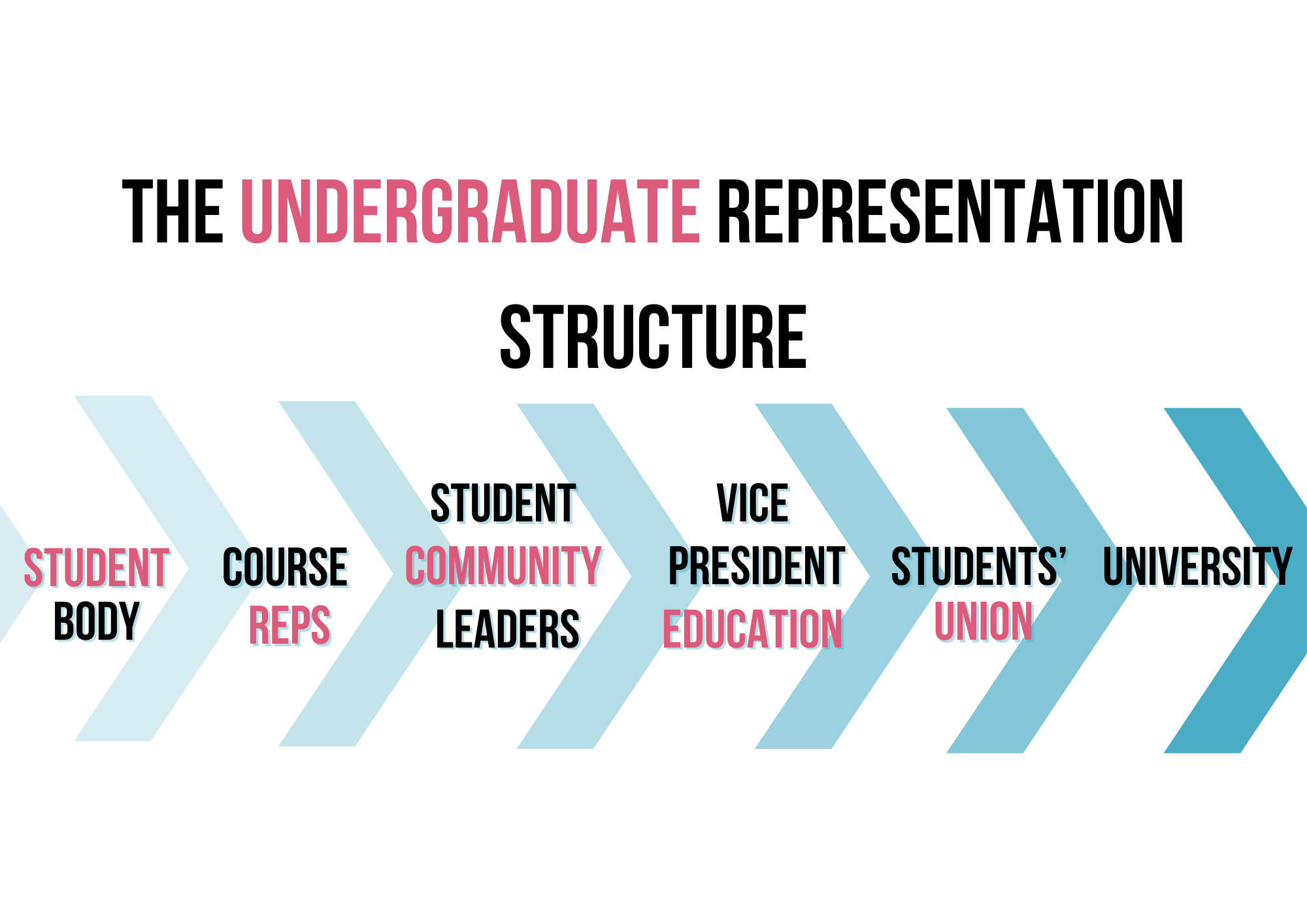 Thank you for listening!
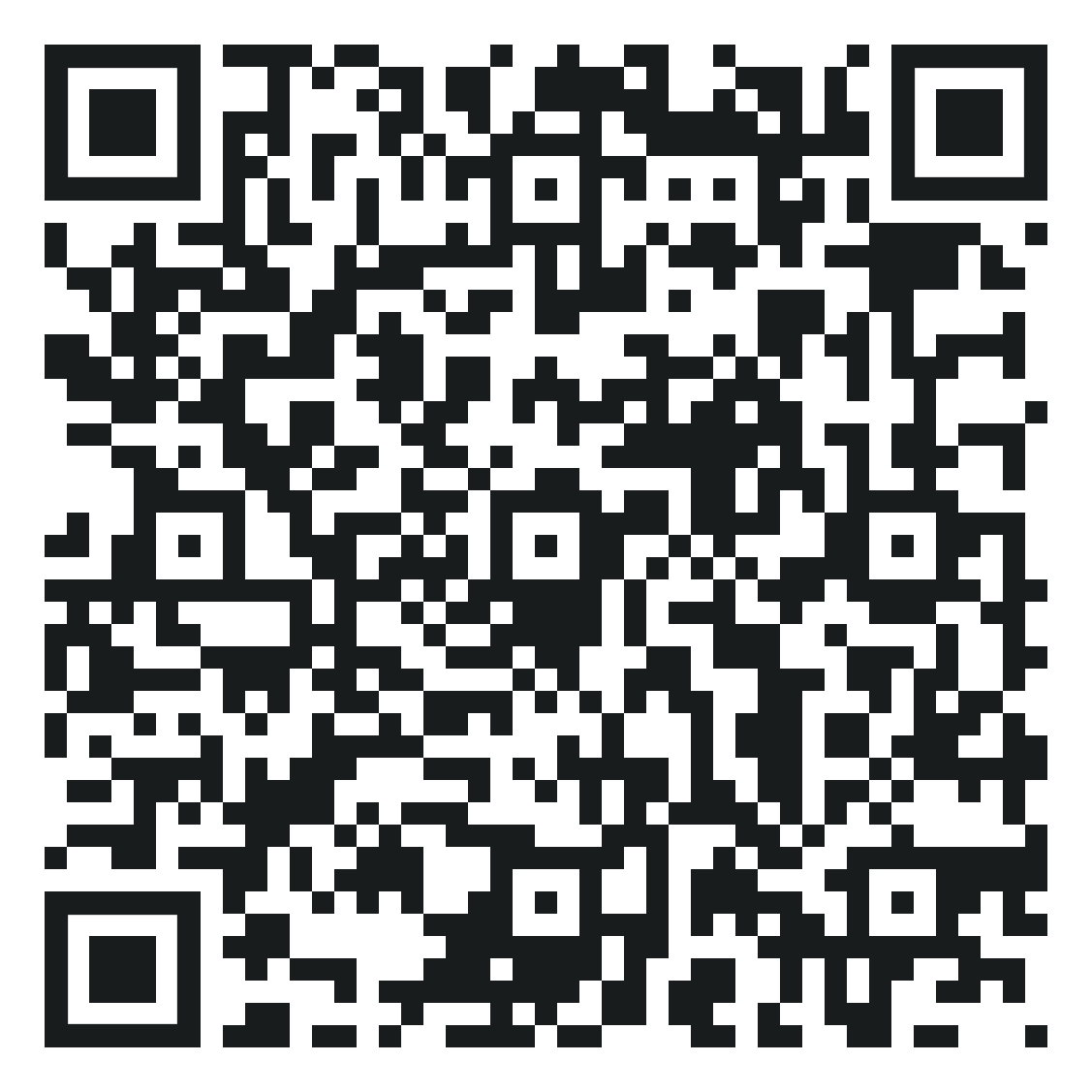 Find out more:
bathspasu.co.uk/voice/leadandrep
Get in touch: su-academicreps@bathspa.ac.uk
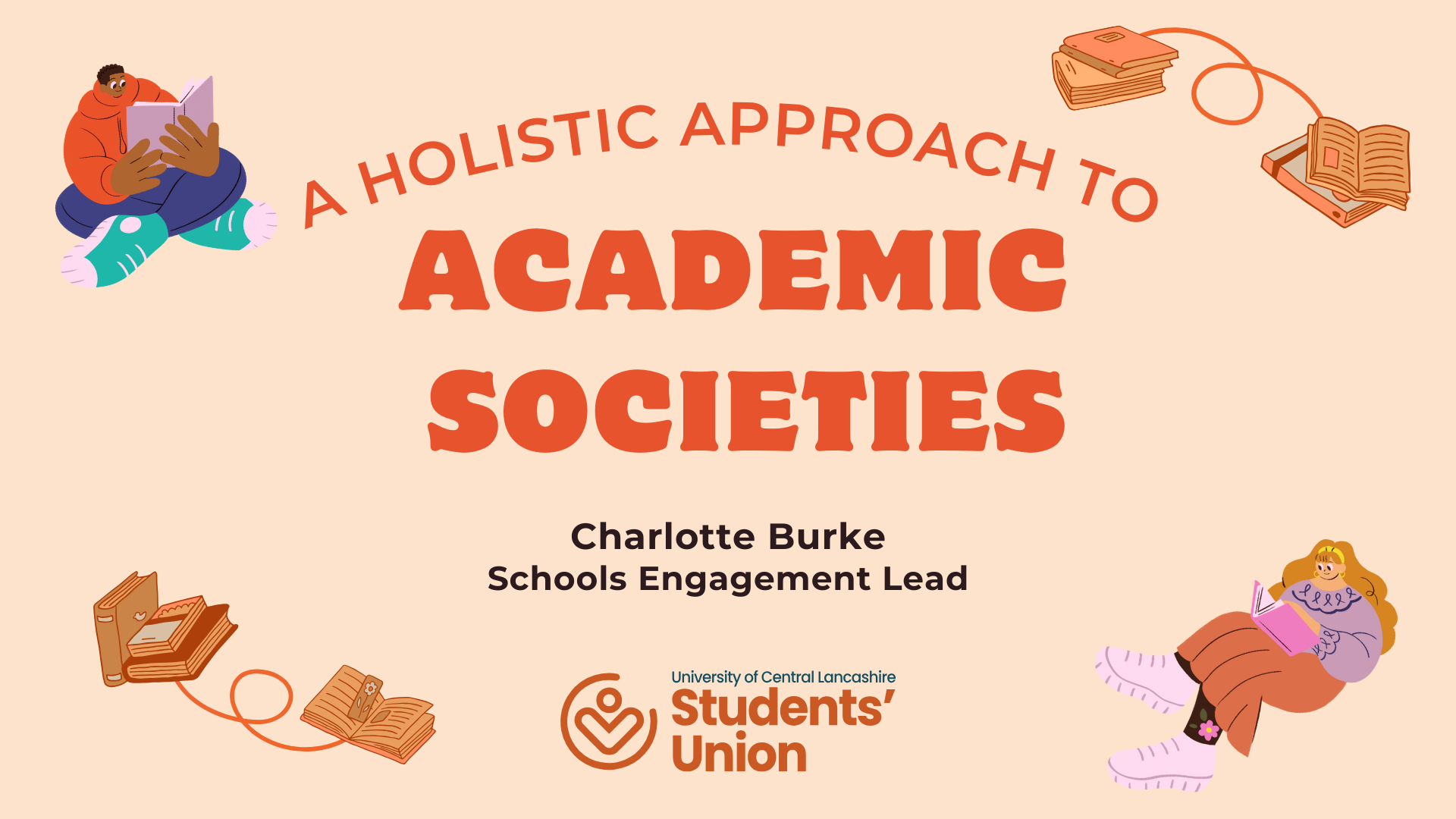 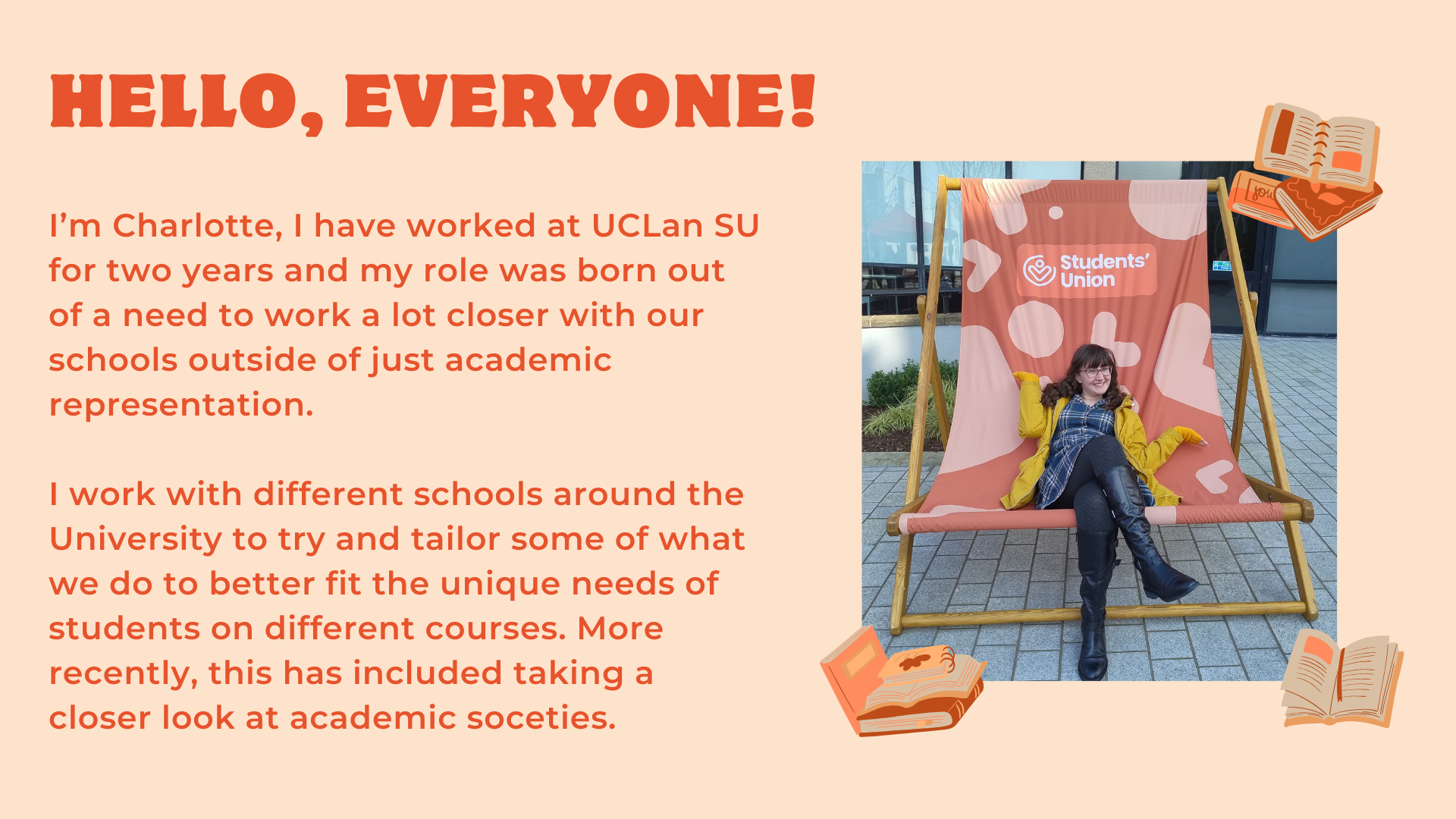 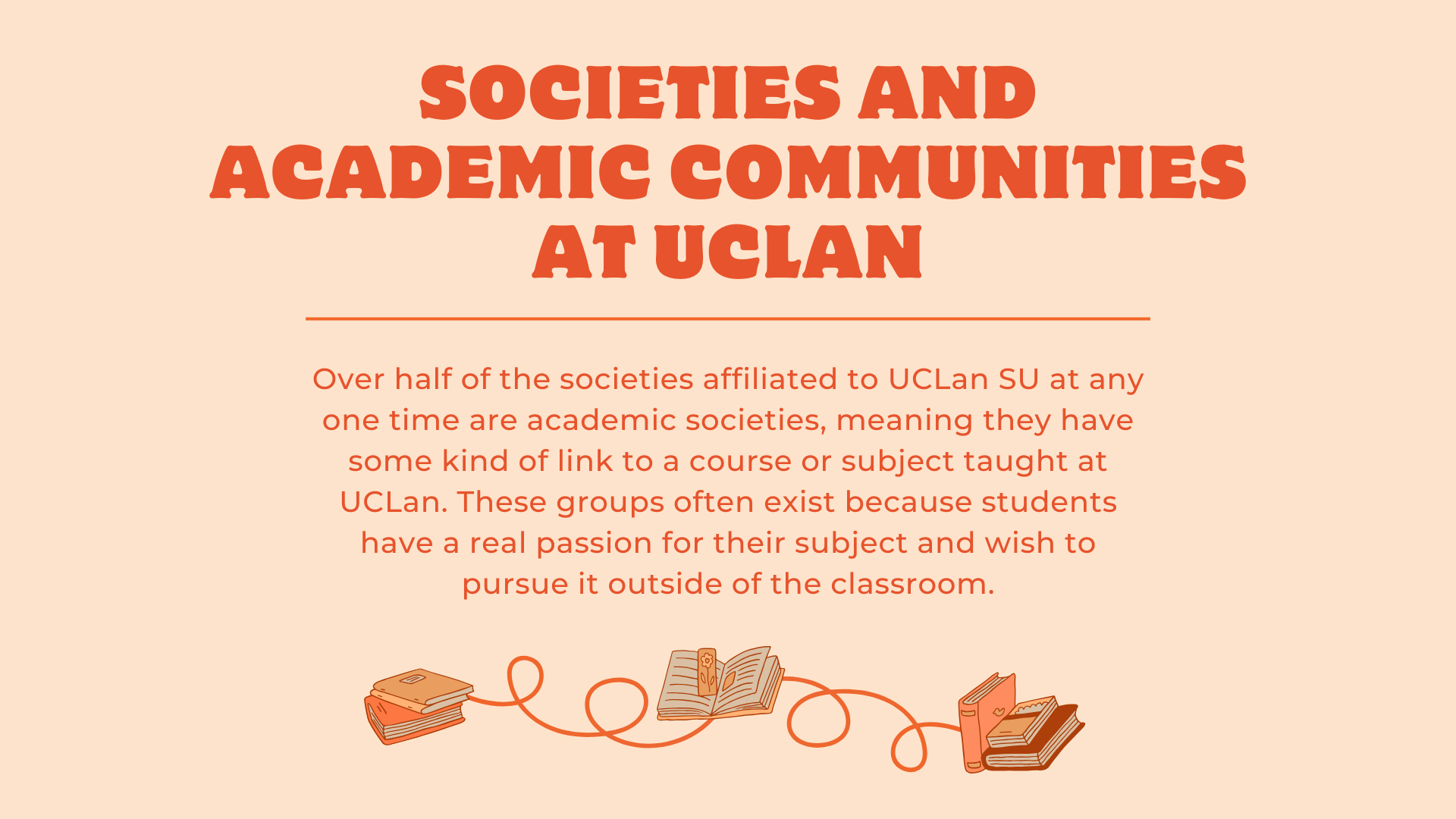 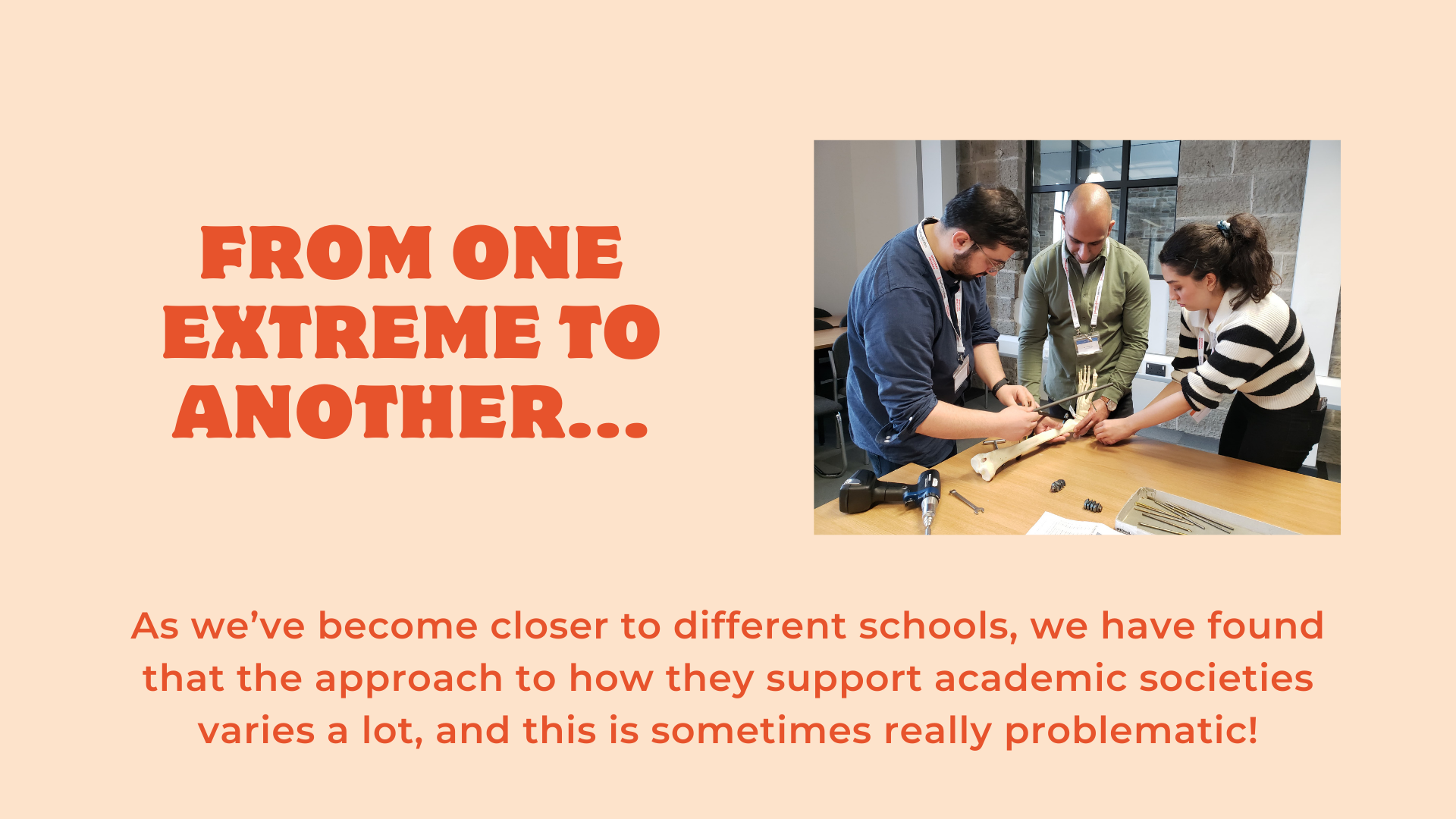 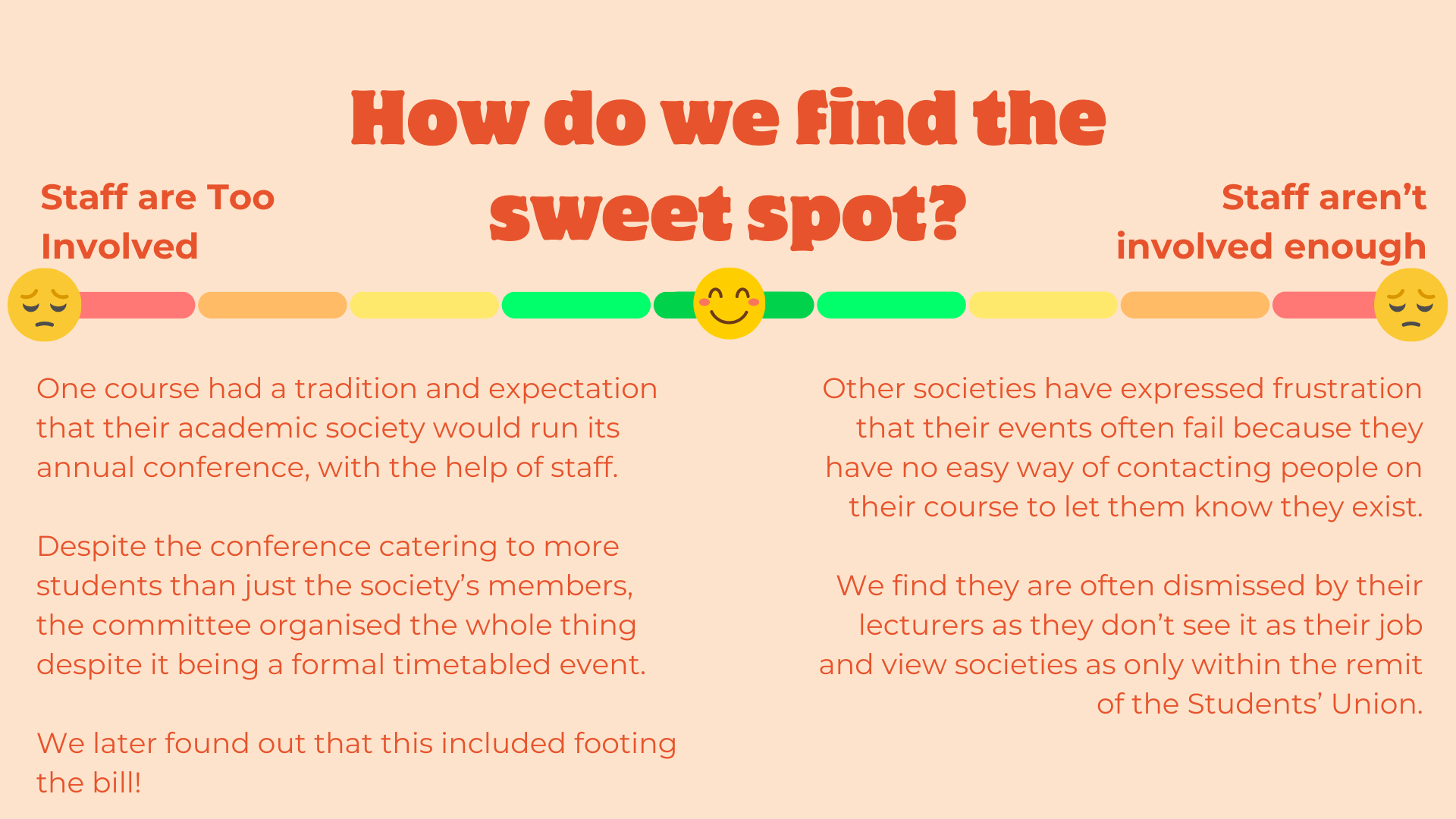 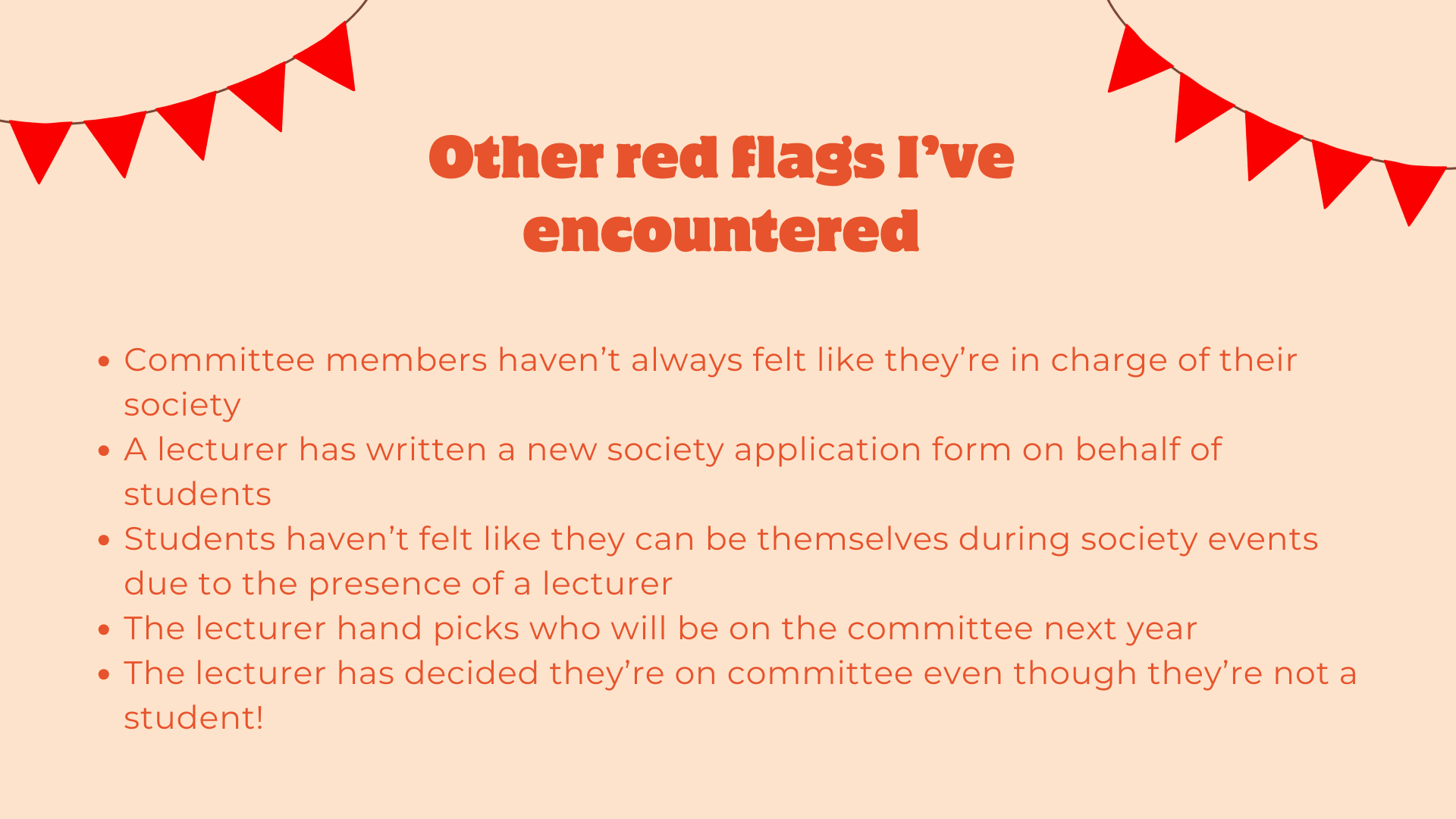 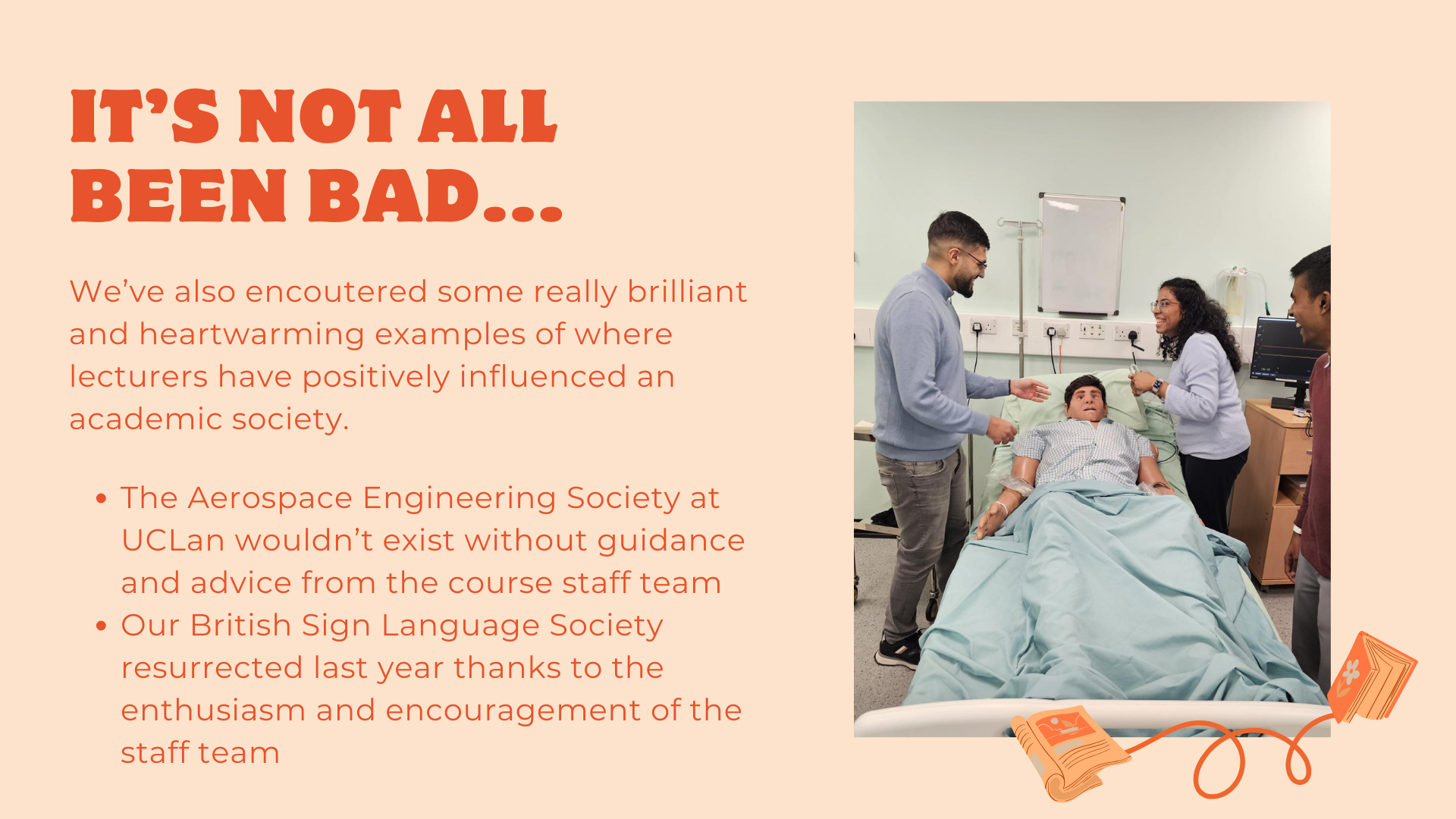 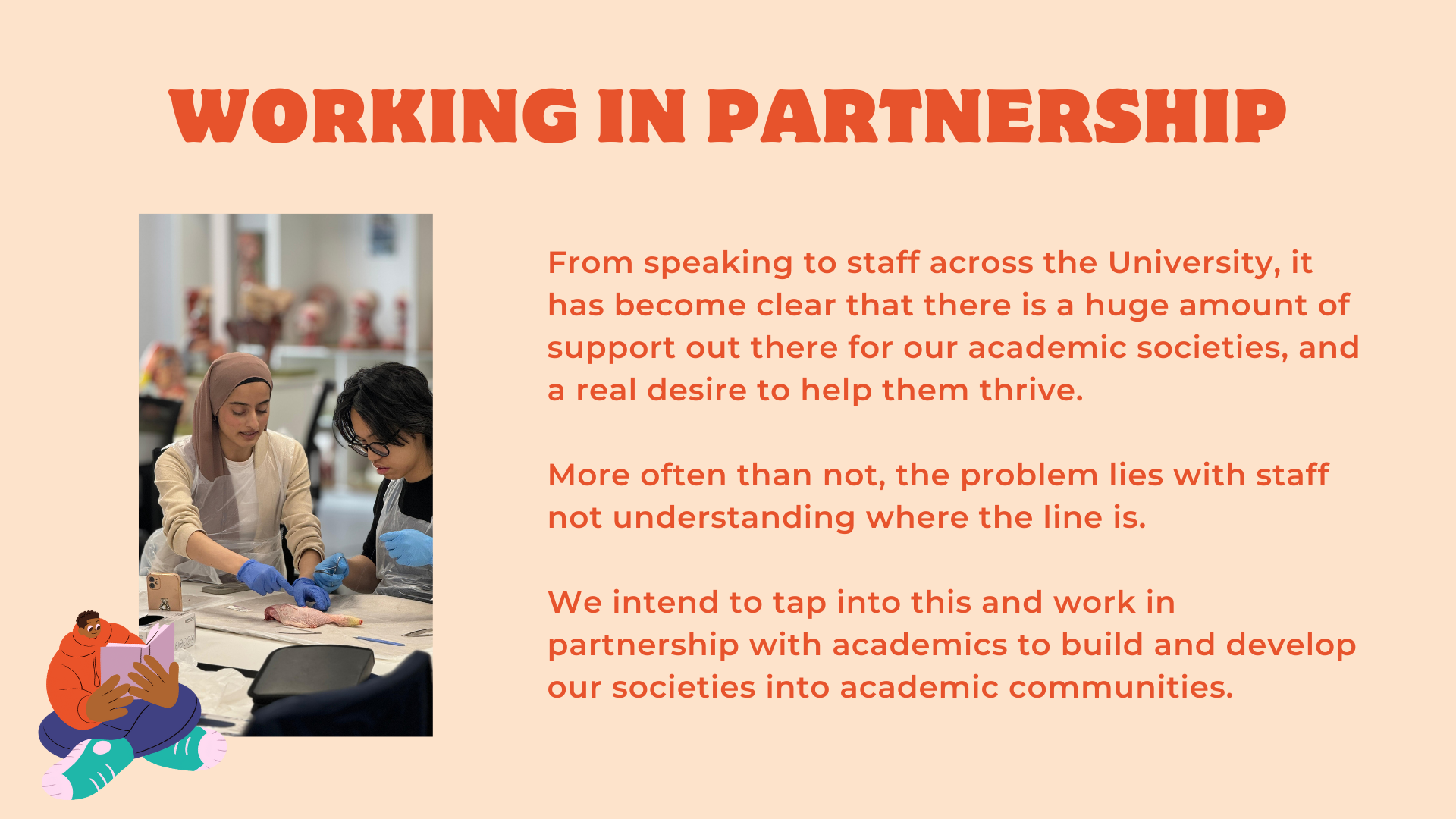 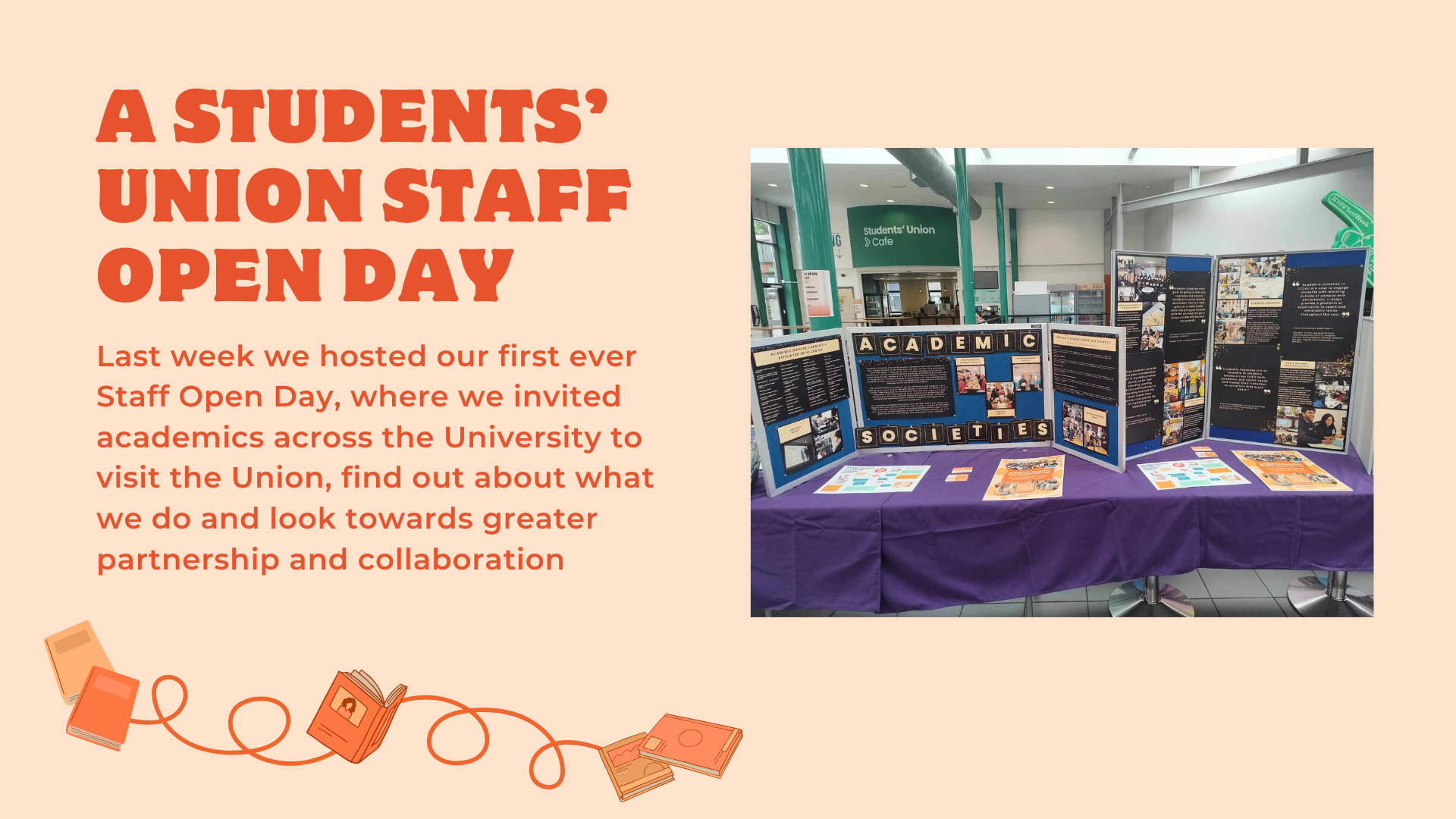 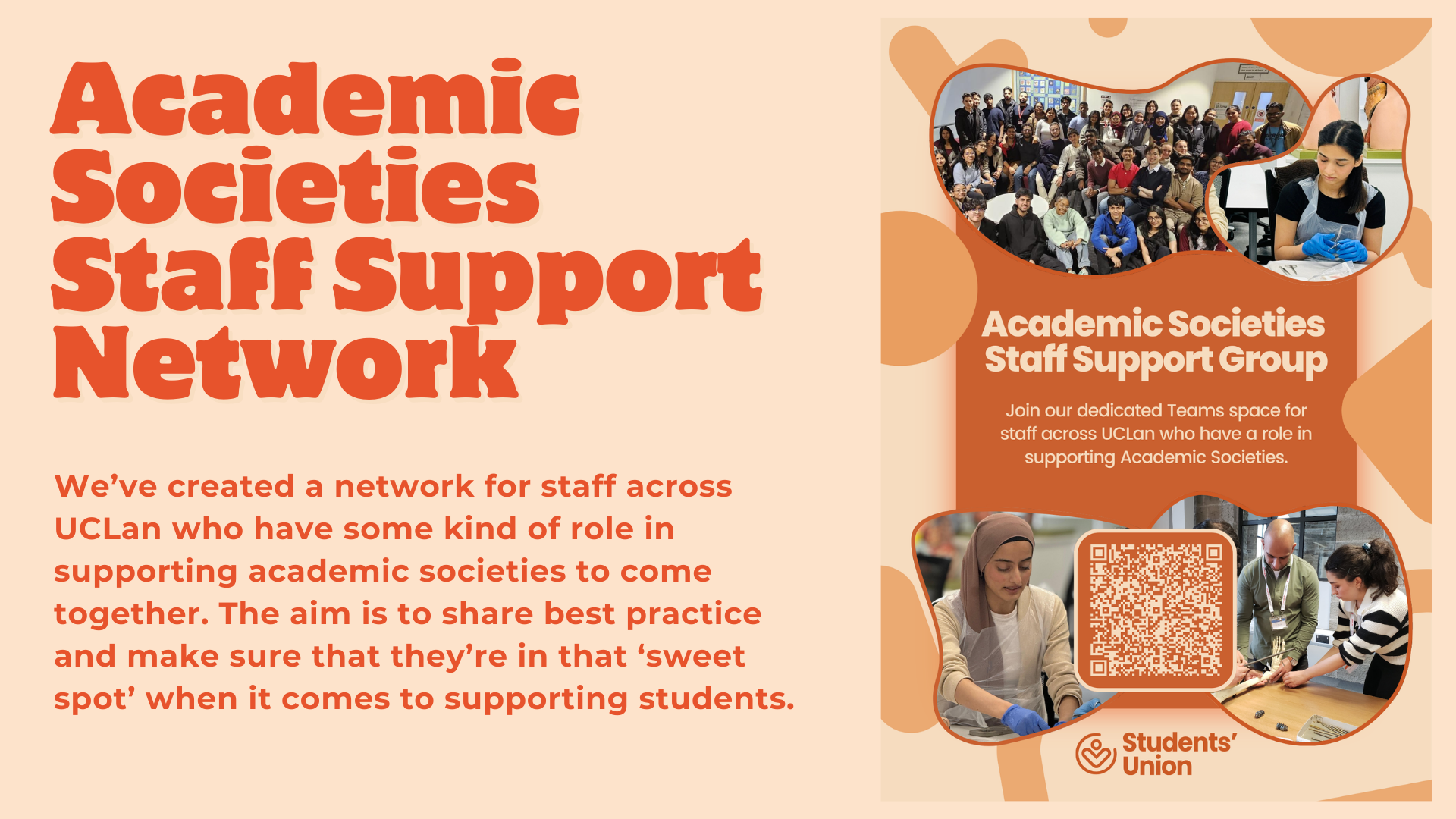 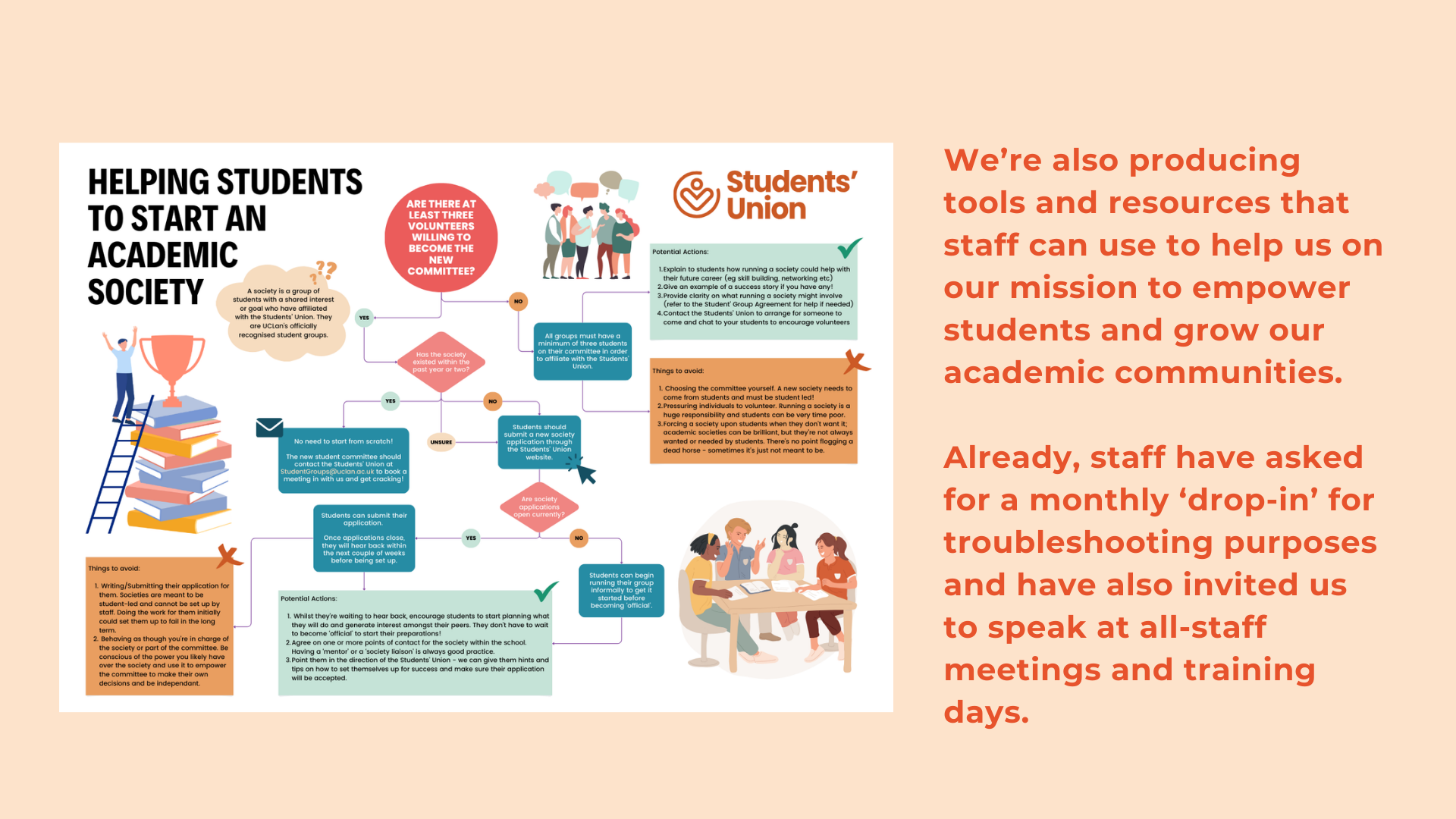 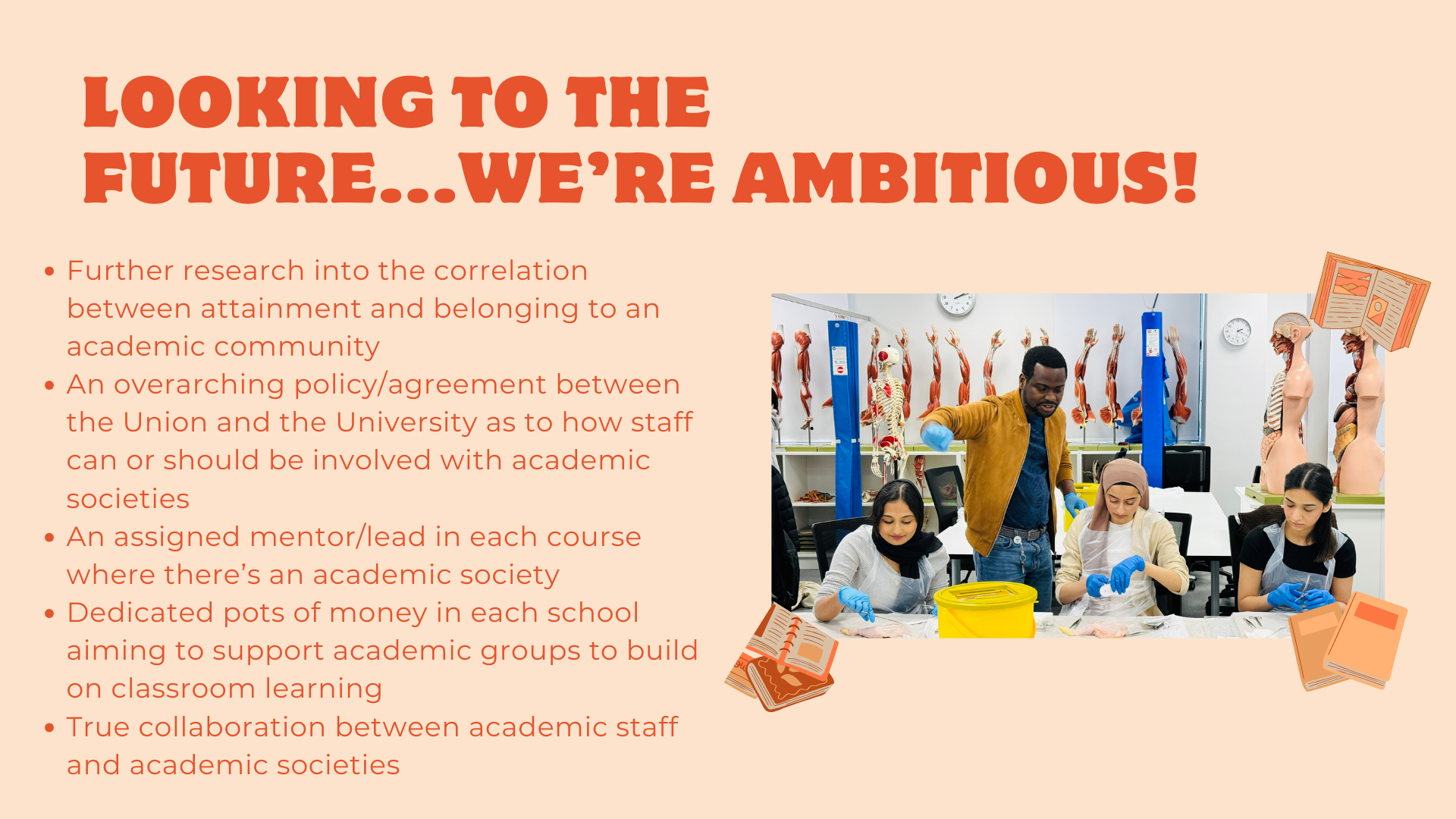 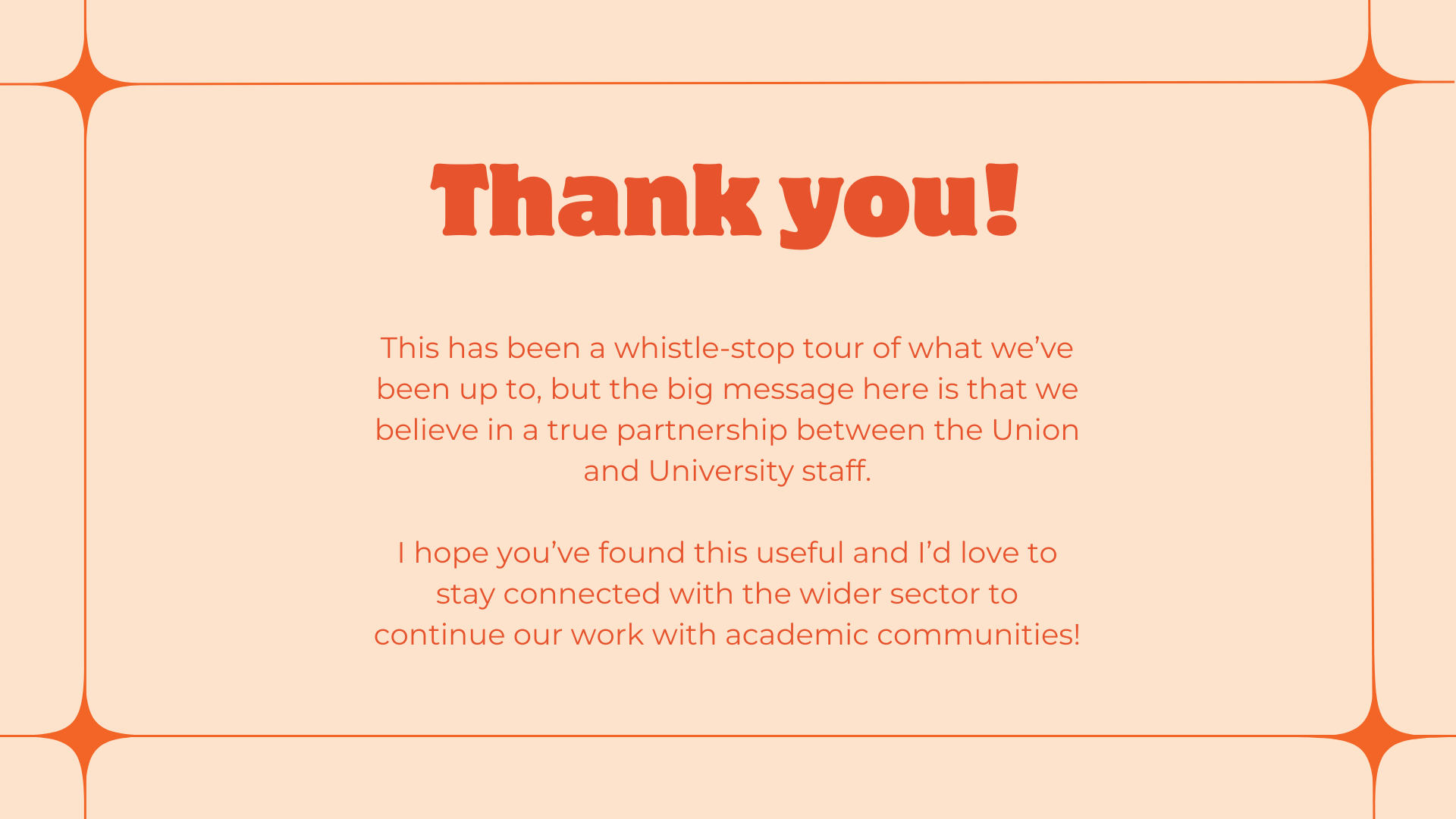 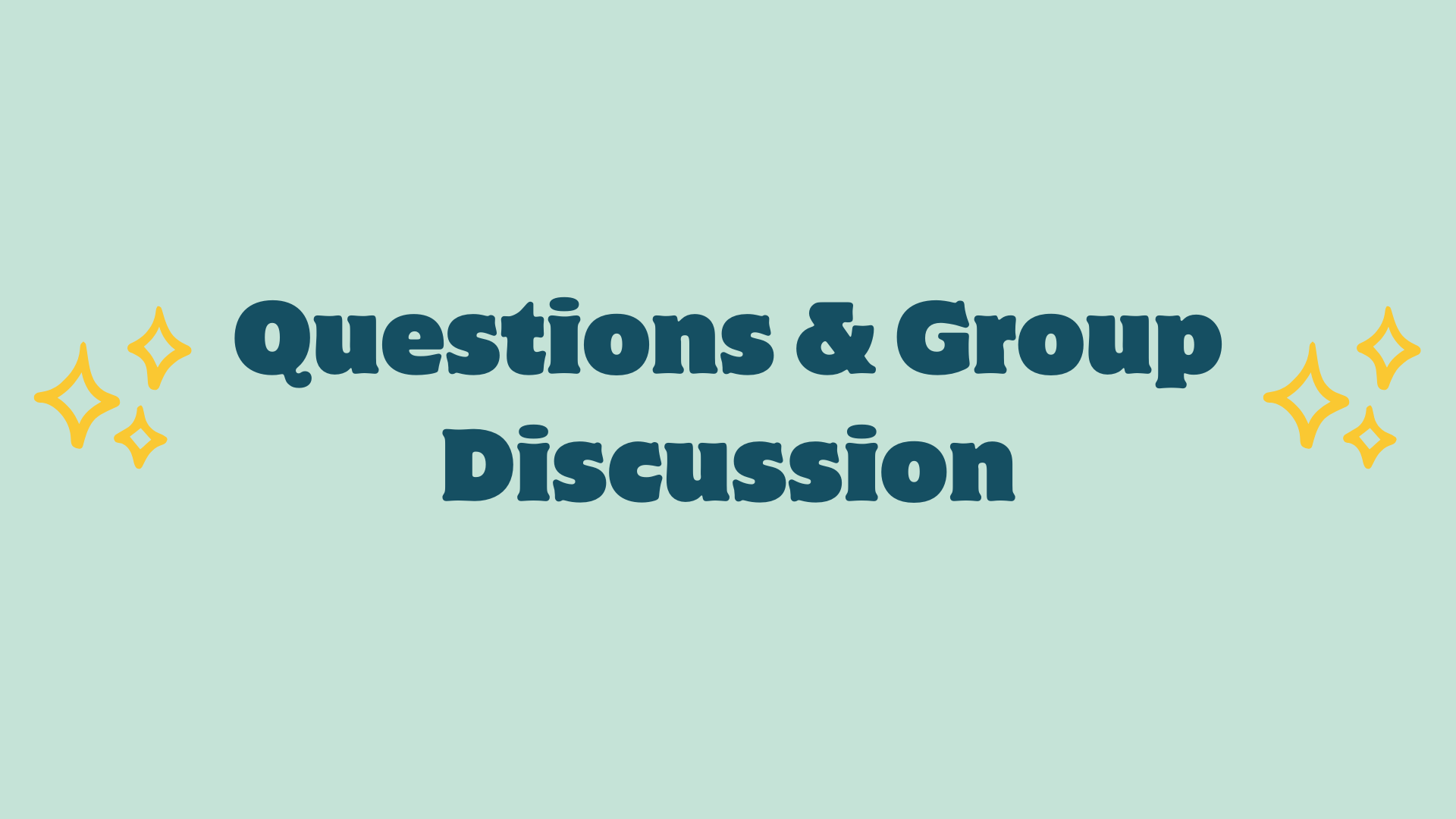 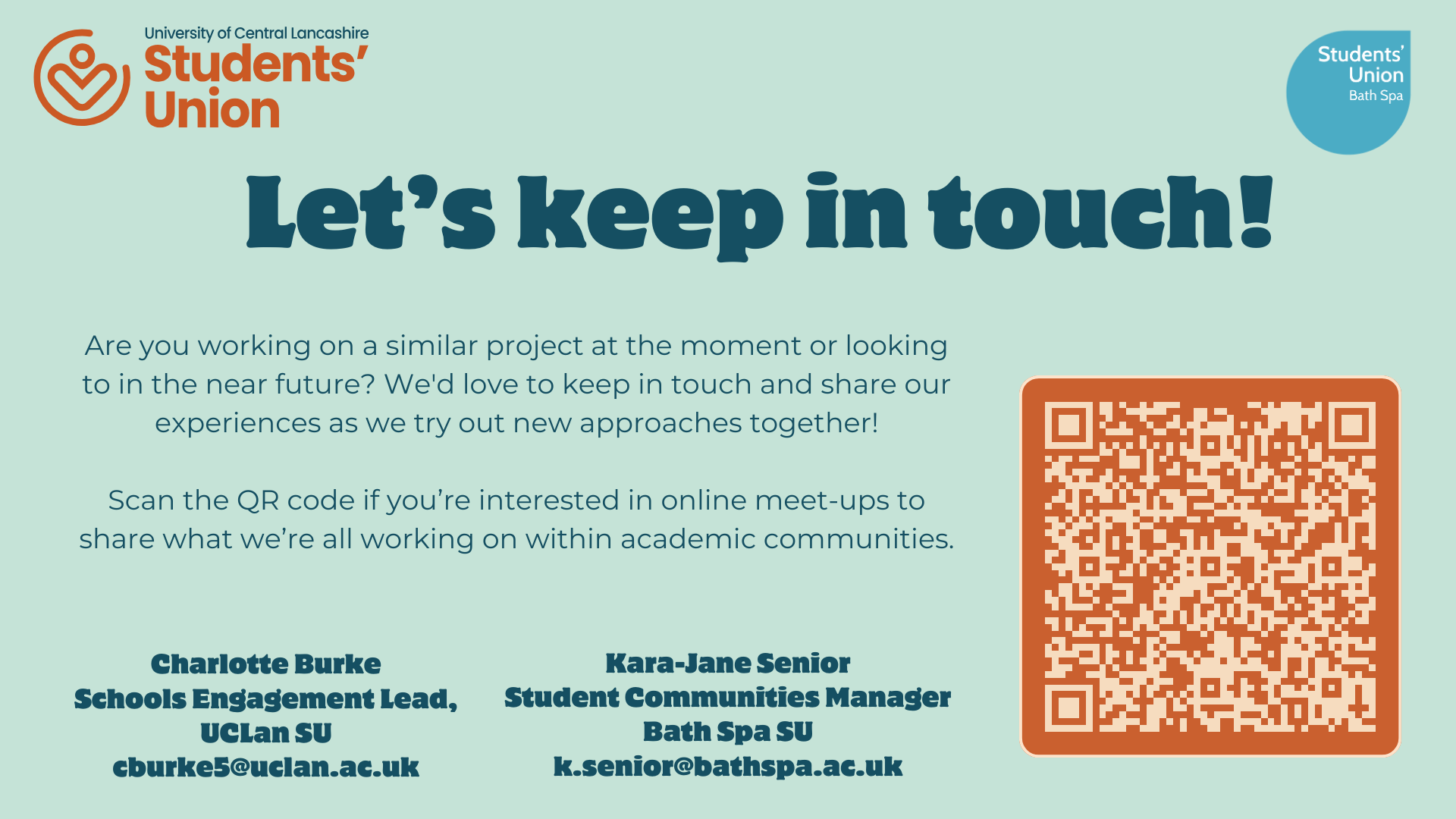